37th Annual William E. “Pinky” NewellAddress
76th EATA Meeting
January 6, 2024
Mashantucket, CT
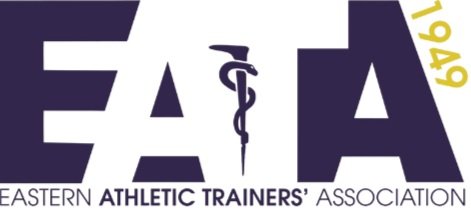 Disclosures
No Mandates
Happy 75th!!!!
Goals
1. How did we get here

2. Where do we go from here

3. Call for action
Many Milestones in 2024
1984 – He gave the Keynote Address at Nashville Meeting

40th anniversary of his death is October 13th of this year
Pinky reflected:
William E. “Pinky” Newell
True visionary:
Education
Credentialing
Scholarship
What “O” thought
“Pinky would plant the seed and watch others tend to it.  But if it was not sprouting as fast as he thought it should, he’d put a little ‘fertilizer’ on it”
Education:
Bud’s father was MD and director of Student Health at Purdue

Pinky’s team MD
Mt. Rushmore of AT Education
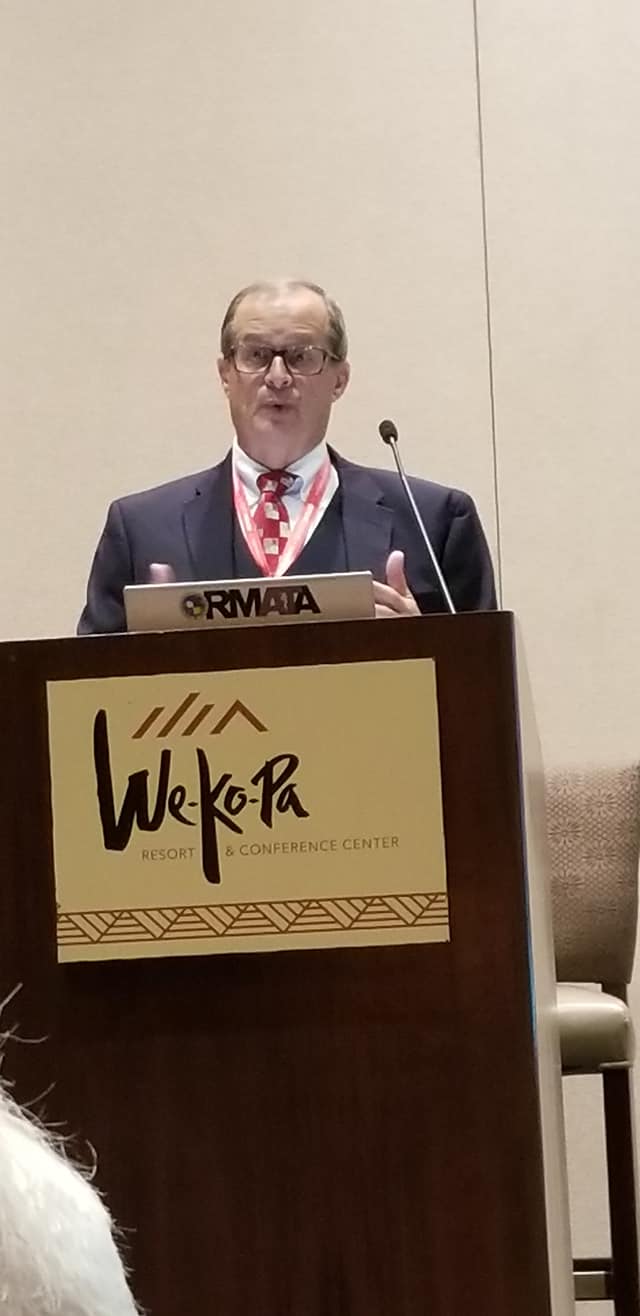 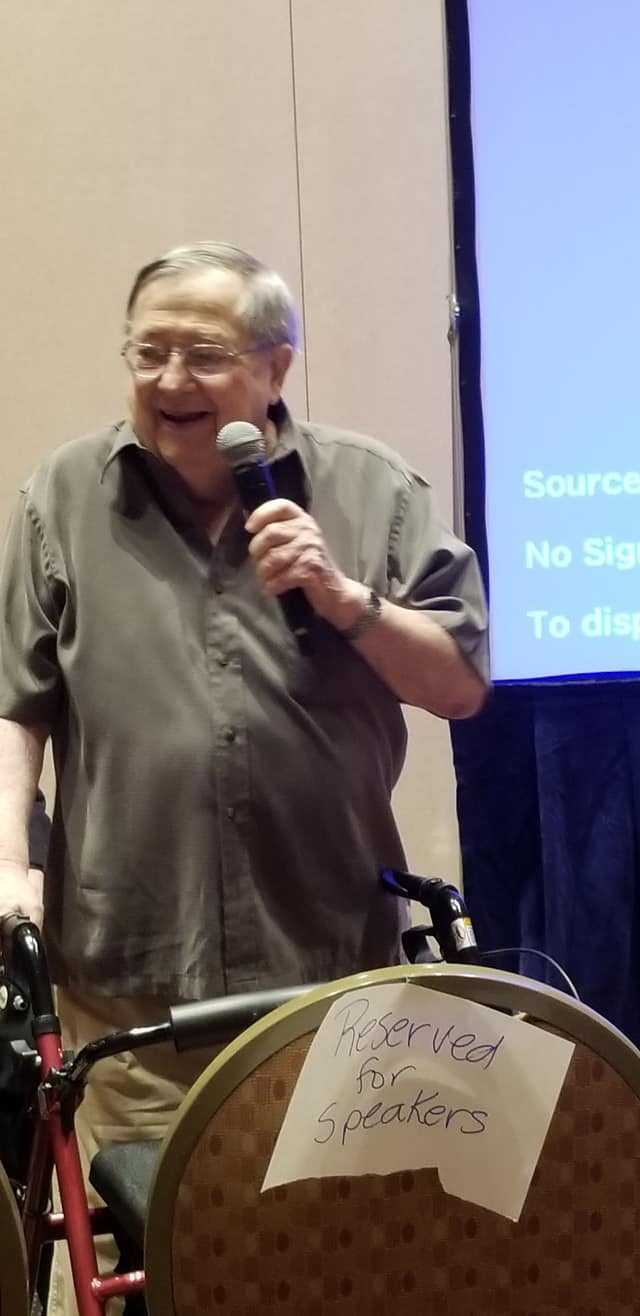 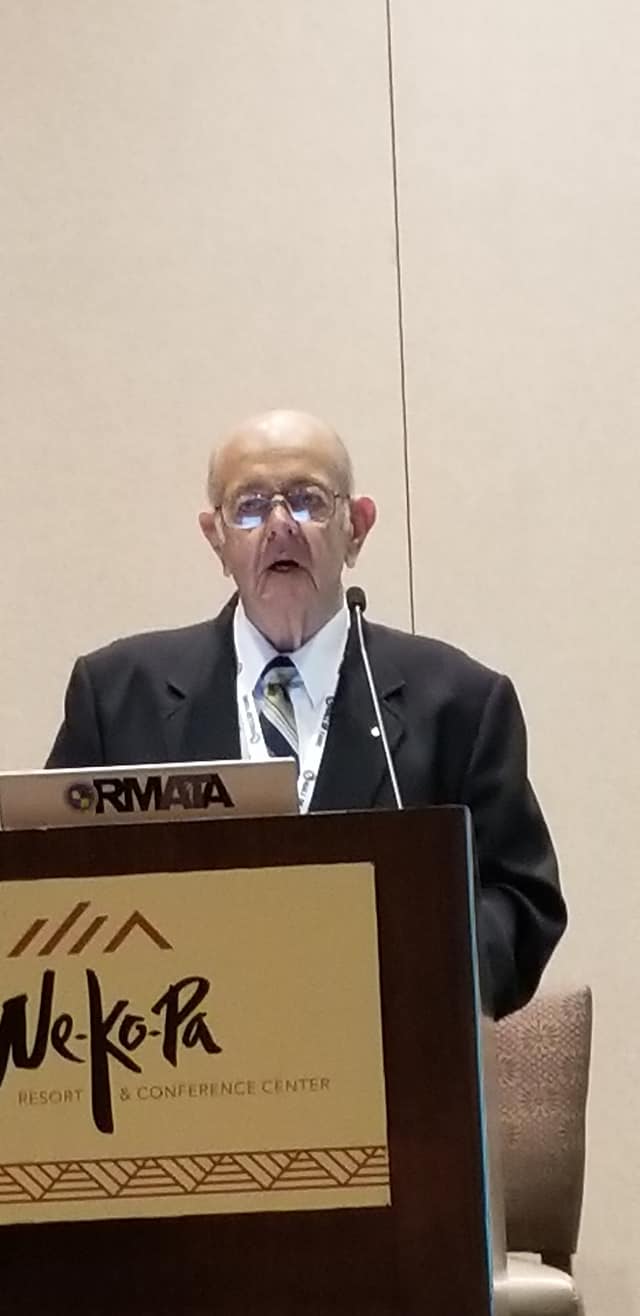 Gary Delforge
University of Arizona
John Shrader
Indiana University
Bob Behnke
Indiana St University
Early Educational Programs
1959 – essentially a pre PT program
1970 – The First Four
Indiana State – only program to admit women
Lamar
Mankato State
University of New Mexico
1973 – 14 programs – 2 graduate programs
Indiana State
University of Arizona
First major – 1979-80 – Central Michigan University
Evolution of our Education:
Initially in PE aligned with coaches and Phys Ed programs

“Are our programs purely educational or are the students still providing a workforce”  Pete Koehneke - Pinky Newell 2005

As of Fall term 2022 -  Entry Level Master Degree 

Programs are now found in Schools of Public Health and/0r with other Allied Health Professions -  we provide health care!!!!
JRC-AT incorporated 1991

June 2006 became the CAATE 

Accredits professional programs in AT
Credentialing because of a football game?
You wrote it, you can make it happen
20th Anniversary
Jeff Ryan past President of the BOC

2004 Pinky Newell Addressee

End of the internship route
Evolution of Credentialing
The first exam in 1970
Graduates of PT School with health/PE minor – 2 years of supervised Clinical Education
College graduate with Core Course work and 1800 hours of Clinical Education – AKA internship
Graduate from approved program – 2 years of supervised Clinical Education
Graduate from CAATE accredited entry level program
Incorporated in 1989

Certification program for requirement entry level AT profession

Establish standards for the  practice & CEU requirements the BOC ATC
Scholarship & Research
1970 – first $250 scholarship
1982 – 20 - $500
1991 - Incorporated
2023 – 50-75 @$2300
Thru 2023 - $4M in scholarships
$5.45M in research to 385
Engaging our future
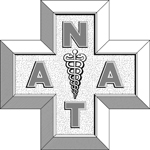 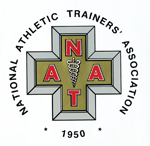 “was founded with a mission to build and strengthen the profession of athletic training through the exchange of ideas, knowledge, and methods of athletic training. “
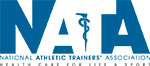 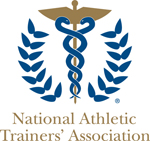 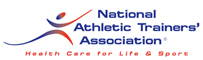 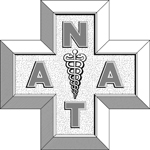 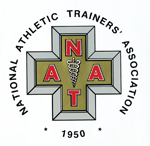 “is to represent, engage and foster the continued growth and development of the athletic training profession and athletic trainers as unique health care provider”
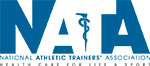 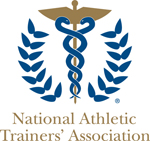 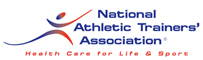 From West Lafayette              Greenville, NC
Dallas, TX
Omaha, NE
Washington, DC
NATA
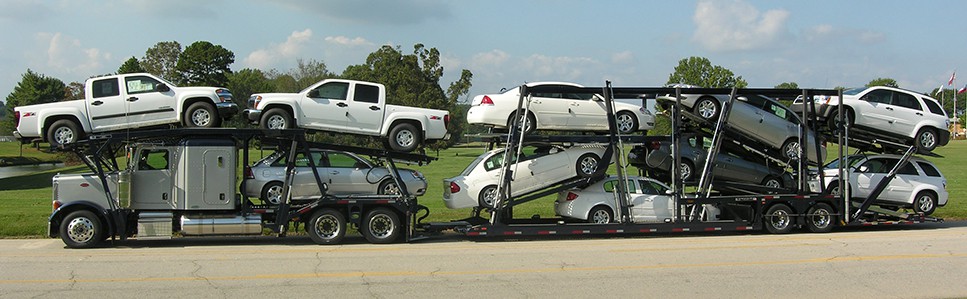 NATA
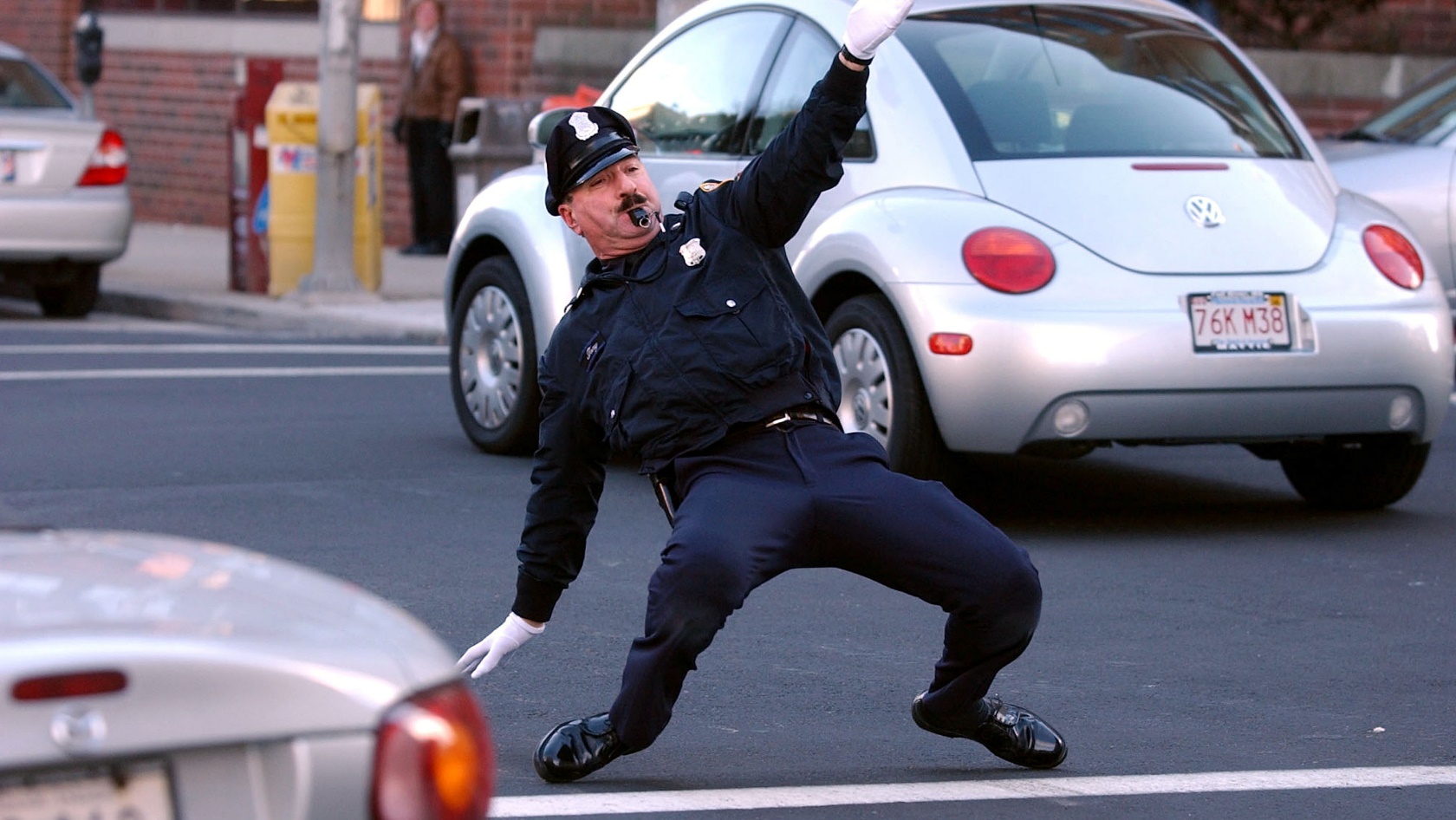 1st Anniversary
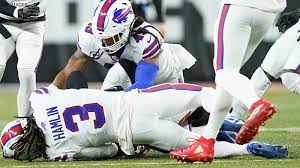 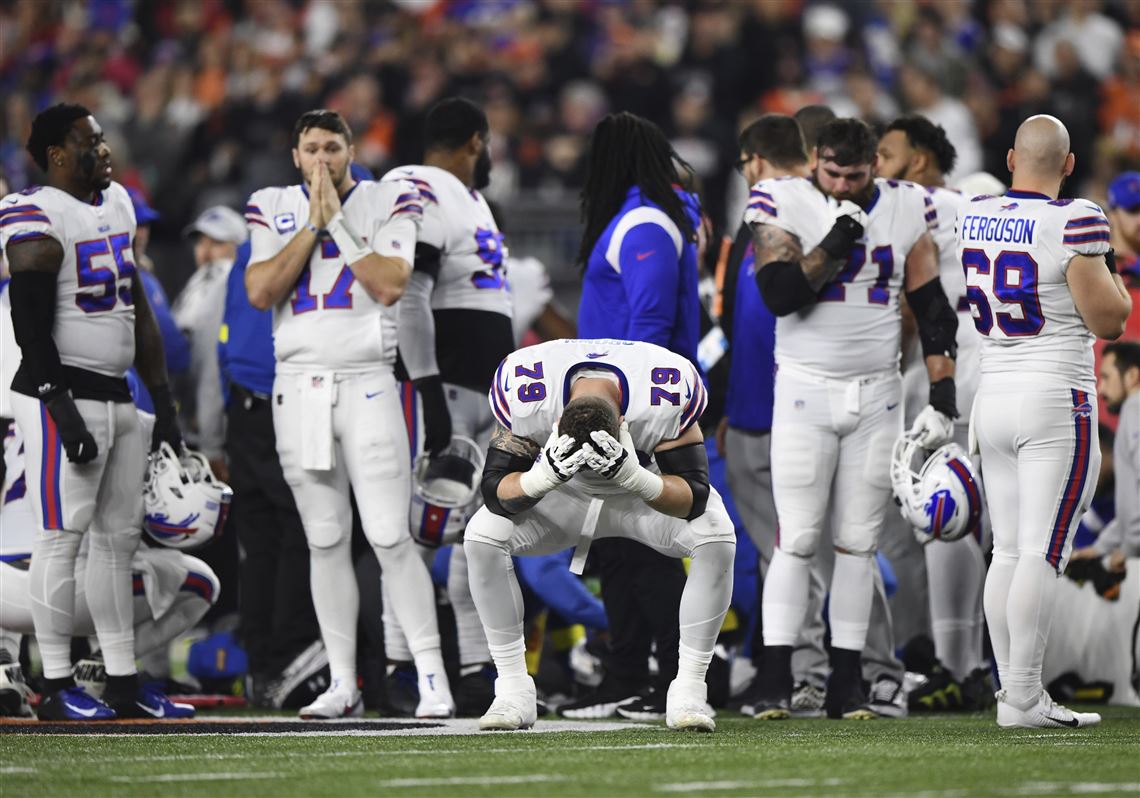 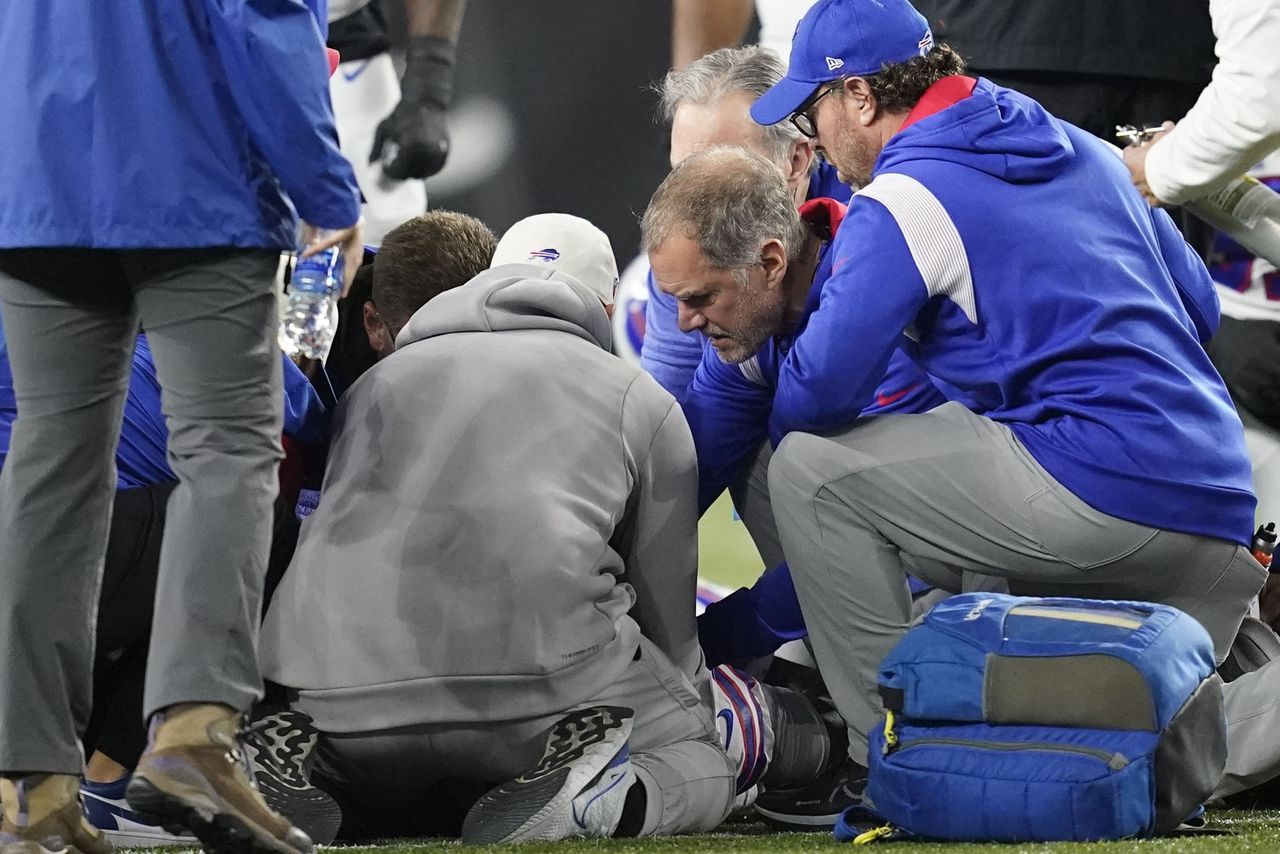 Monday Night Heroes
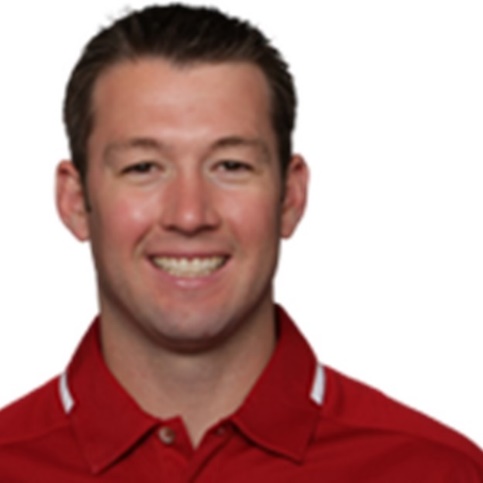 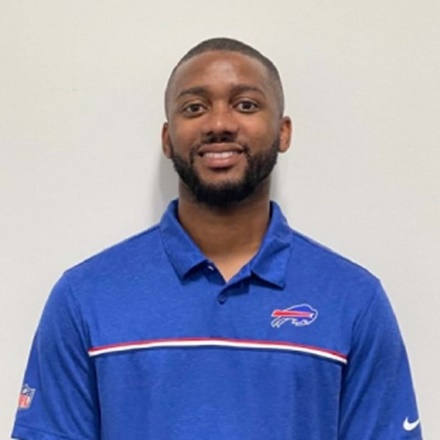 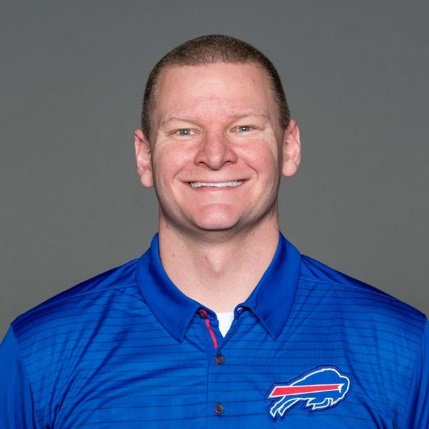 Denny Kellignton DPT, ATC
Tabinin Richards MS, ATC
Nate Breske DPT,,ATCC
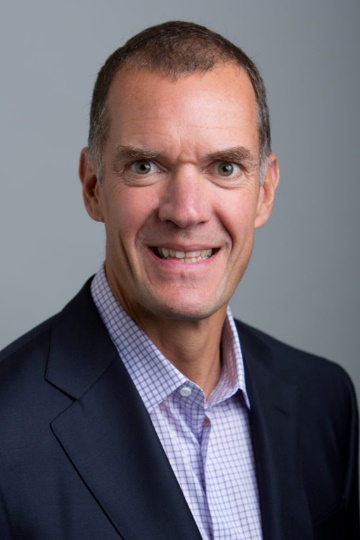 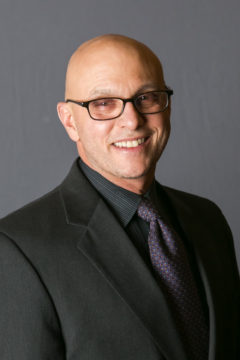 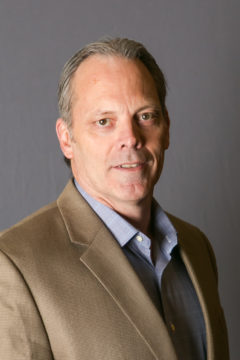 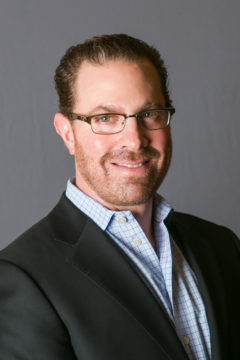 Leslie Brisson, MD
Marc Fineberg, MD
Thomas White, MD
Andrew Cappuccino, MD
1st Anniversary
January 5th

Ashari Hughes

16 yo Desert Oasis HS
Las Vegas, NV

Rare cardiac congenital abnormality
1st Anniversary
January 5th 

Army Ice Hockey Player Eric Huss – Neck Laceration

Rachael (Leahy) Ross ATC
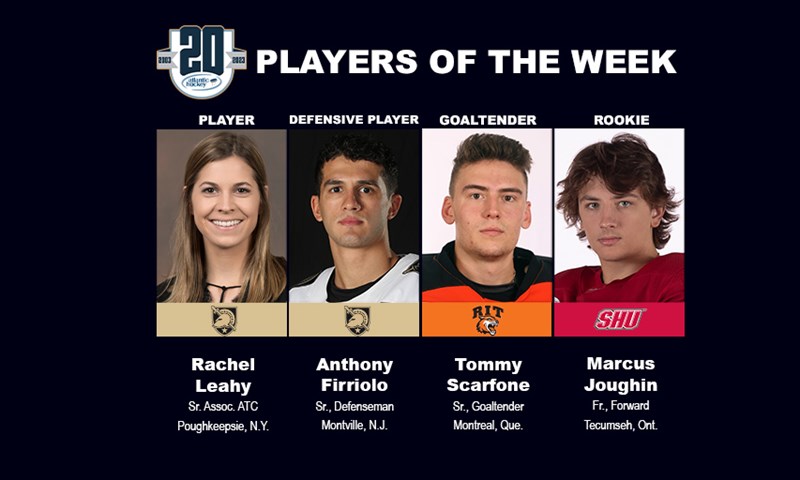 We Are Here for You
“This woman has the power to stop an NFL game.” CNN
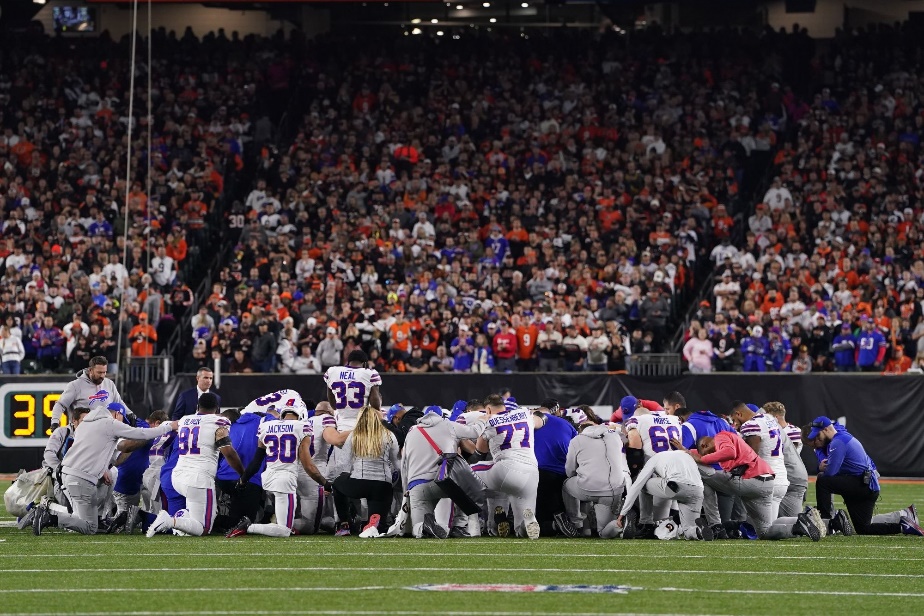 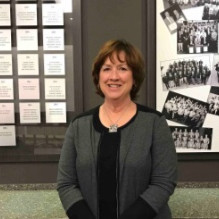 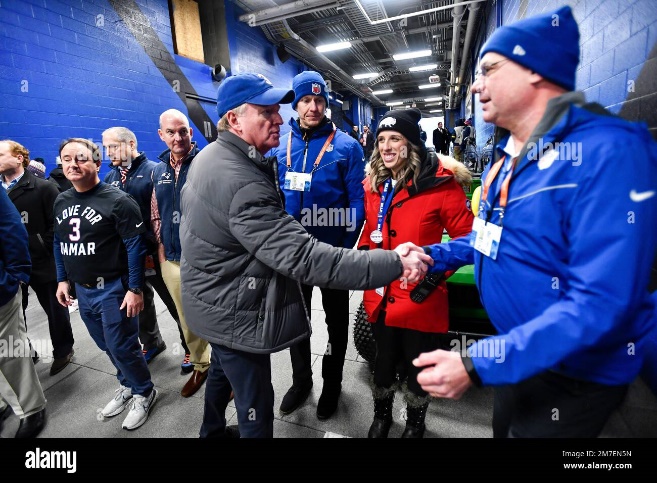 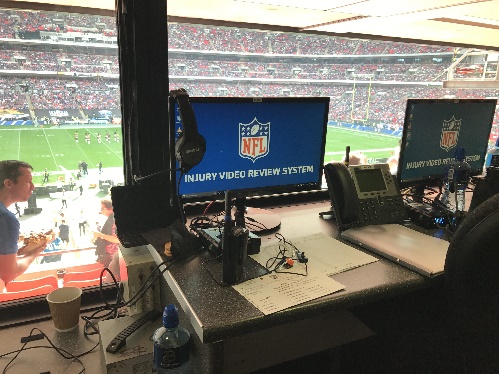 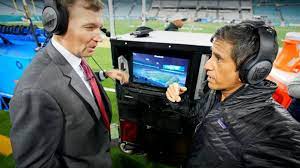 Progress
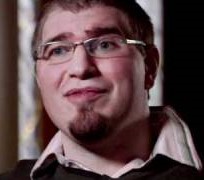 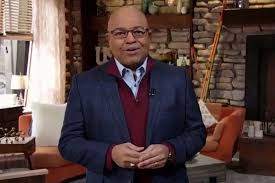 March 2011 - E60
Preston Plevertes
Mike Tirico 
Sunday Night FB
April 2023 - OTL 
Rachel Ross
Our own Aimee Brunelle
May 2022 – State Licensure

August 2023 – EAP

Oct 2023 – Concussion Awareness
Governmental Affairs
Legislative boot camps

3rd Party Reimbursement

Sports Medicine Licensure Clarity Act - 2018
50th Anniversary
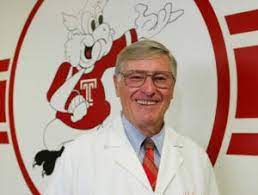 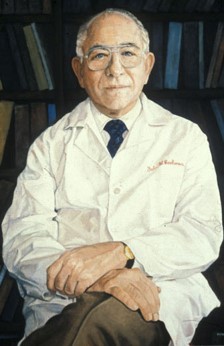 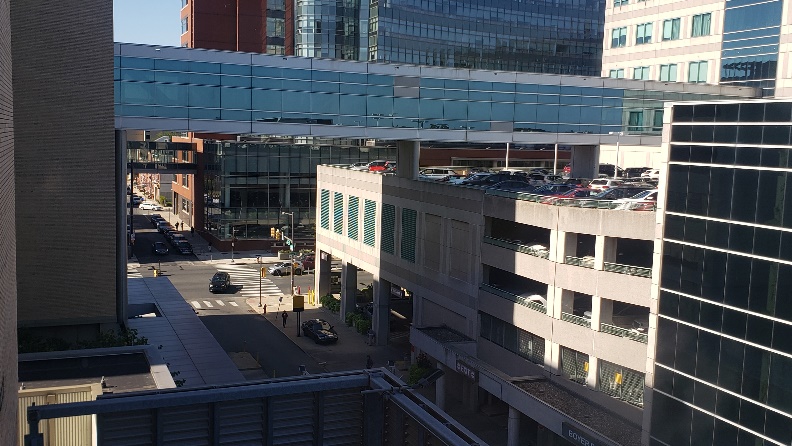 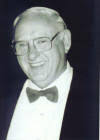 Where do you want to work???
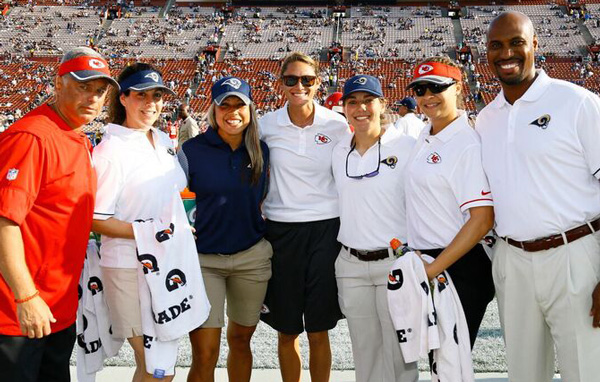 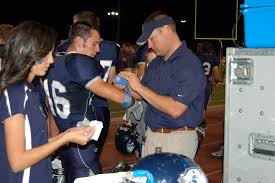 Where do you want to work???
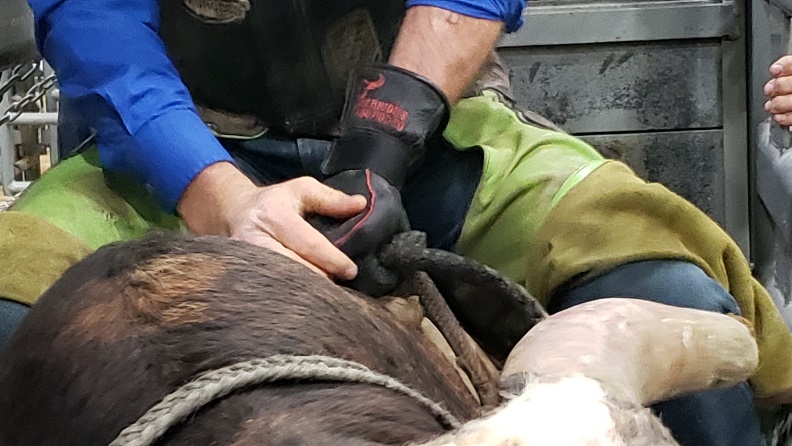 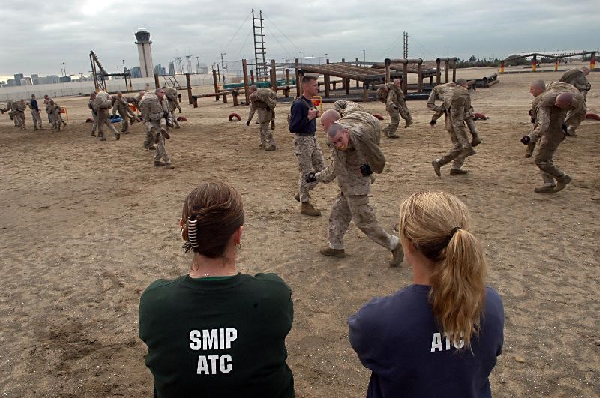 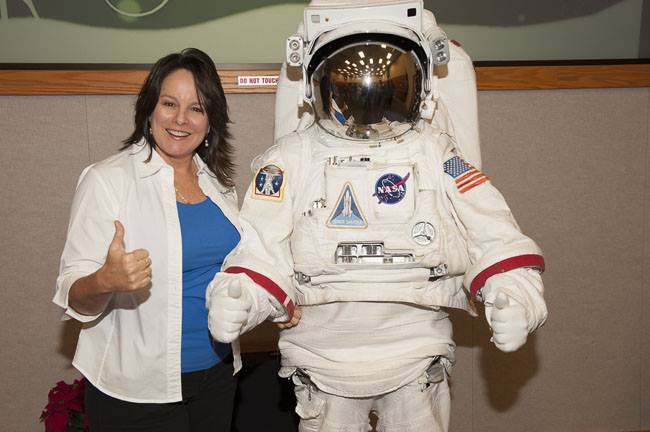 Life is not a bed of:
5 Generations in the Workforce
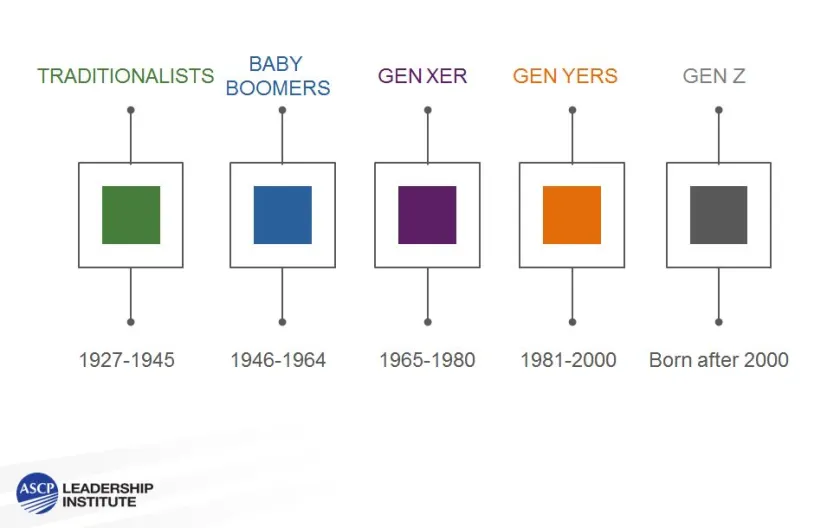 2%
25%
33%
35%
5%
Socrates Triple Filter Test (+)
Are you sure that it is truthful?

Is what you are about to say is it good?

Is it going to be useful?

AJ’s addition – Best not done in public
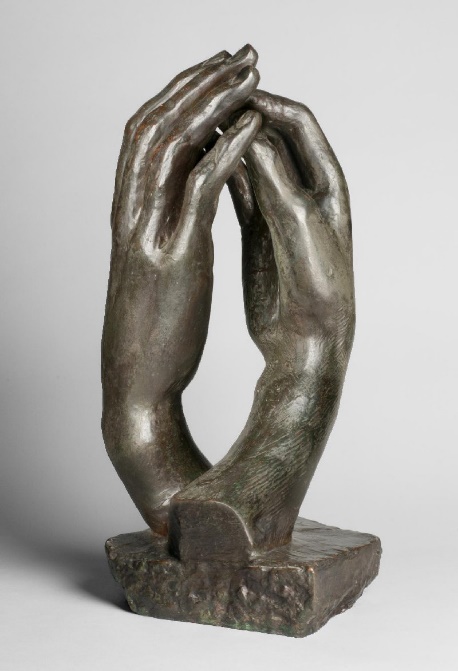 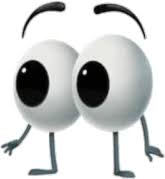 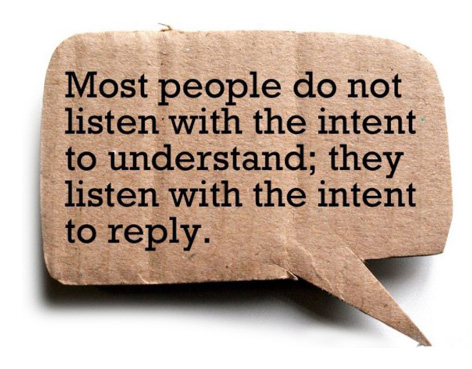 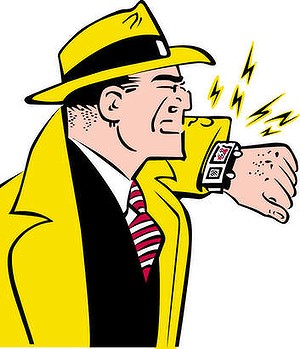 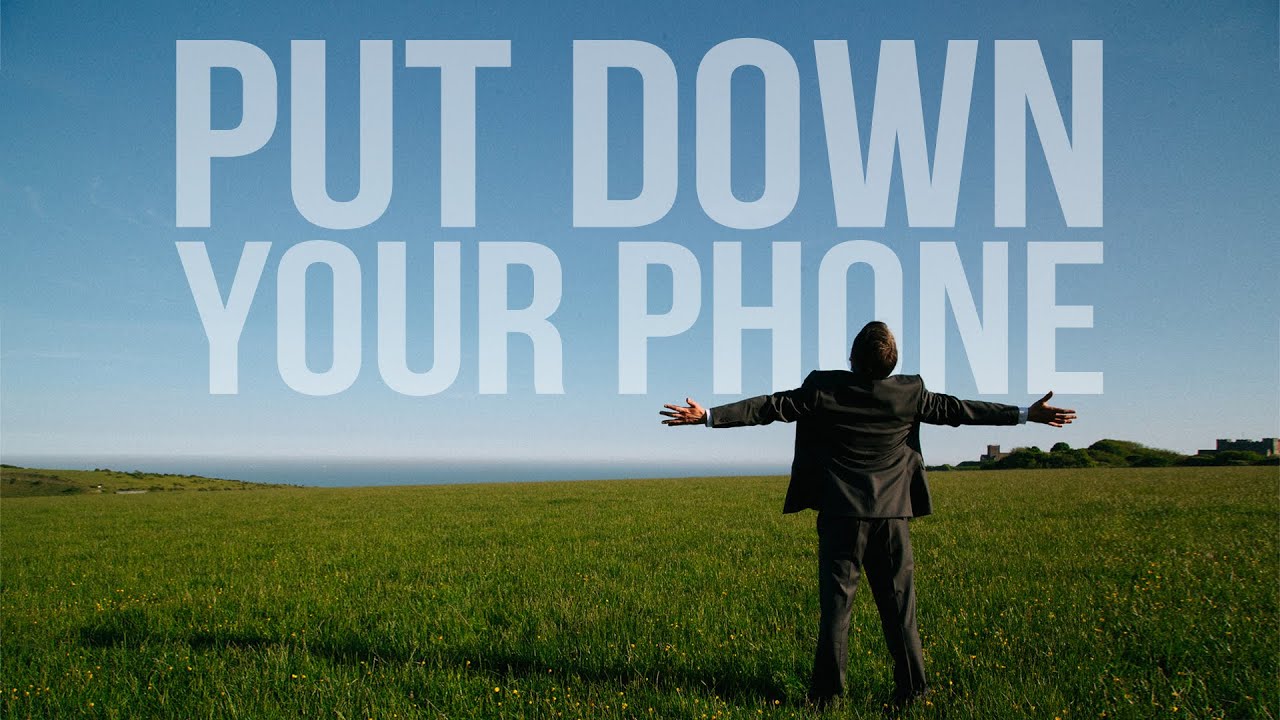 In Conversation
We must be:


ACTIVELY ENGAGED
“Be involved in the profession”Dale Mildenberger MS, ATC, Utah St NATA HOF 1984
“We have to make sure we adapt [our education] to the job market. It's not certain where all our jobs are going to be 15 years from now. As the health-care industry changes, we have to be on our guard against complacency and continuing to educate people the way we always have"  Lindsy McLean - 1999
“On a day-to-day basis, the changes in our Association in the future will be neither dramatic or sudden. Their impact will be historical, not contemporary. They will come if we exercise the kind of wisdom, prolonged effort, and patience that go along with looking ahead to what the profession and the Association will be ten years or even another thirty-five years from now.  We must work diligently and honestly for what many of us may not live to see”   Pinky 1984
Must look to the future
AT 2050
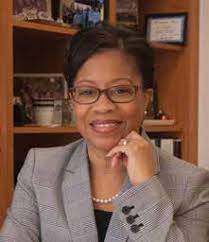 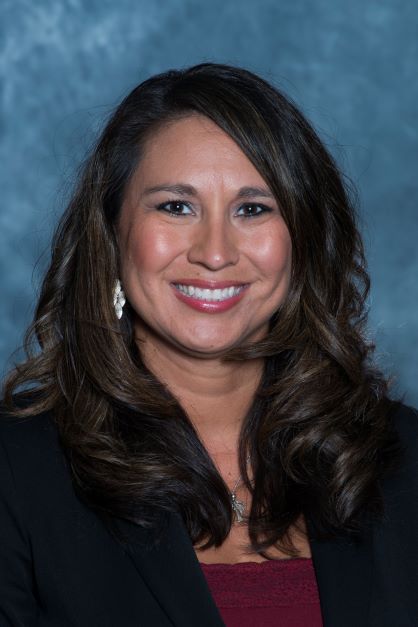 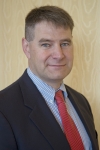 Actively Engaged
So lets “Pass A good Time” NATA 75th
Beat Washington